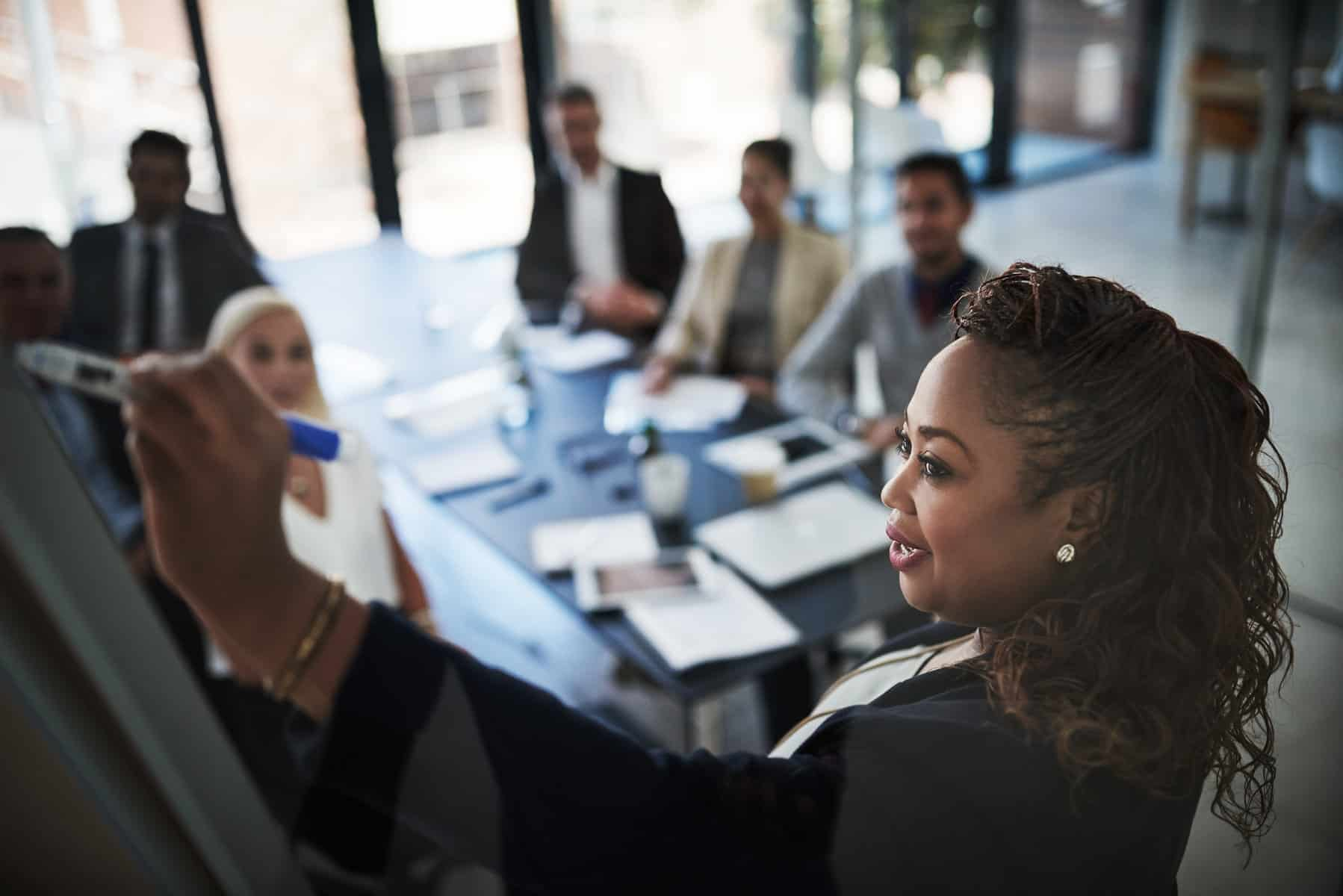 Regional EDI Conference
Saj Zafar
CEO & Founder 
www.instituteforchange.net
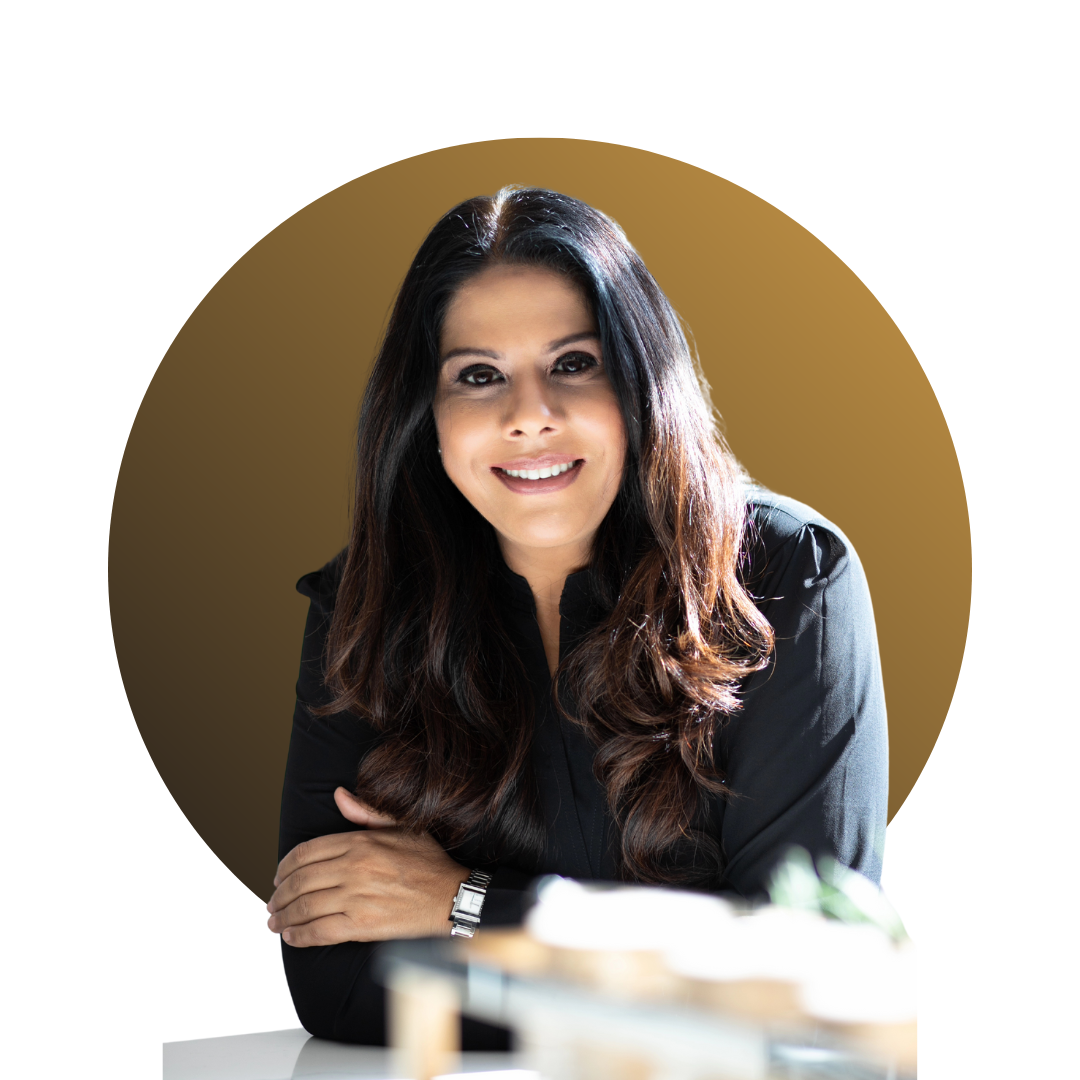 Hi I’m Saj
Psychologist , Global -Award winning Leadership Coach, Certified CQ Intelligence Coach, international Speaker & Author 
Made History – First youngest Asian Muslim woman to become a Prison Governor 
Central Government – Prison reform , Grenfell, Windrush 
20 years of senior leadership roles in local & central government business management –change agent driving culture /business change for failing institutions 
IFC Training & Consulting – Inclusive leadership, CQ Intelligence
 LeadHERship™ Academy  -Mission Impacting one million women to step into LeadHERship excellence
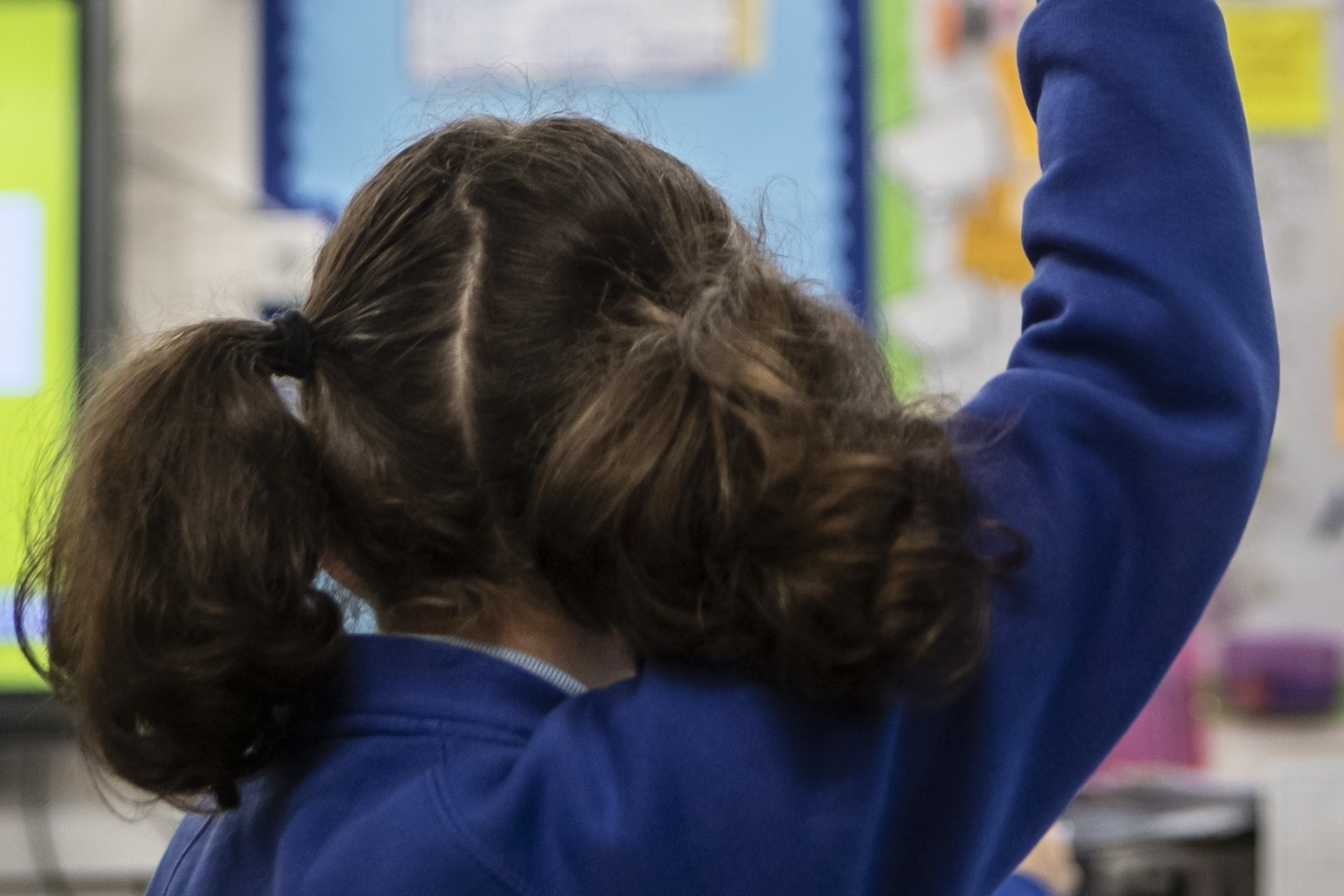 Every day, children fall through the cracks — not because they lack potential, but because the systems around them fail to see them. And the same is true for too many leaders from under-represented backgrounds.
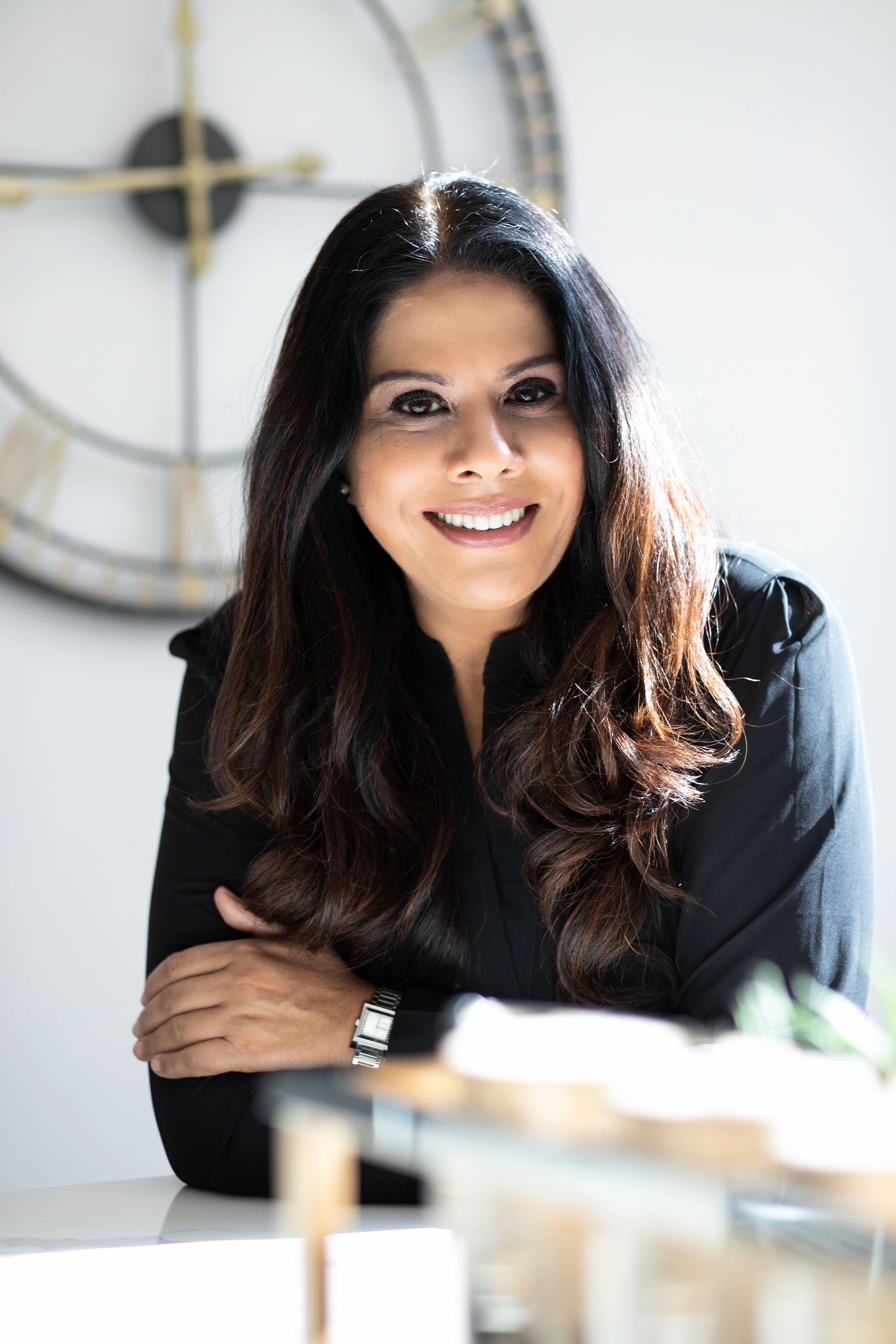 Born in Kashmir. 
Raised in South Yorkshire. 
Made in Prisons
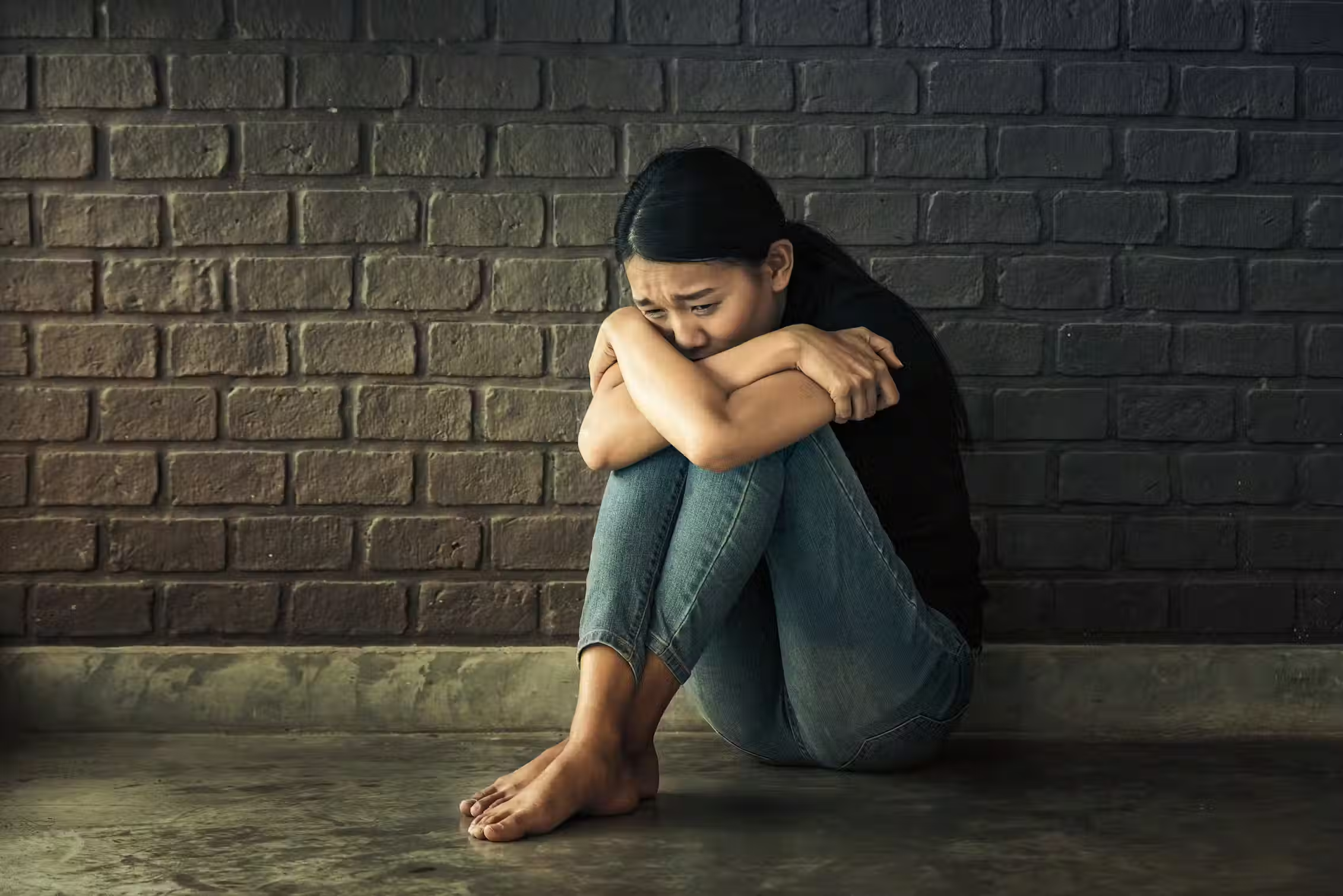 Some people spend their whole lives searching for their purpose. Mine came as a younger version of me — the girl who needed rescuing.
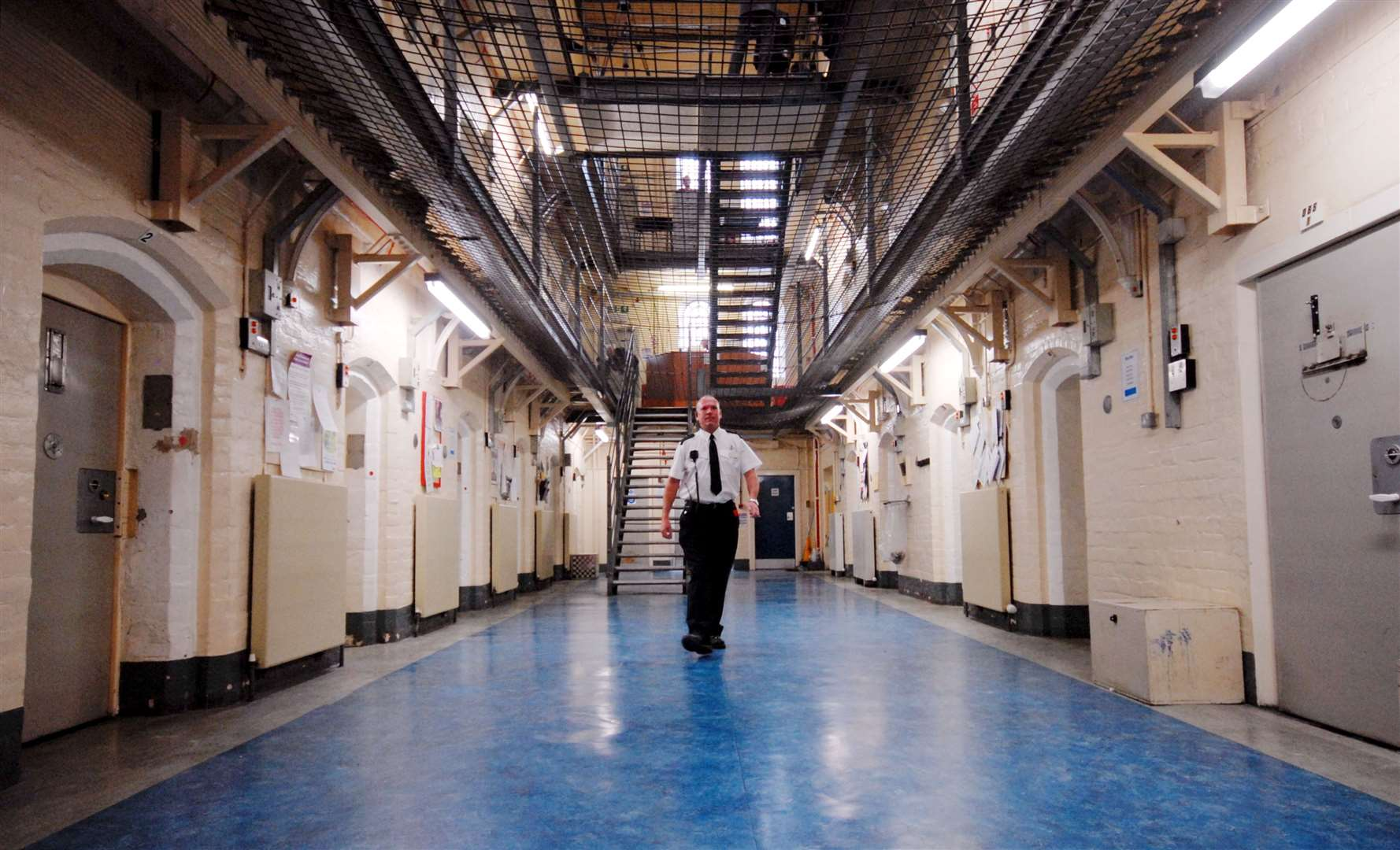 Leadership Lesson One
Learning to Thrive in Spaces That Weren’t Designed for Us.
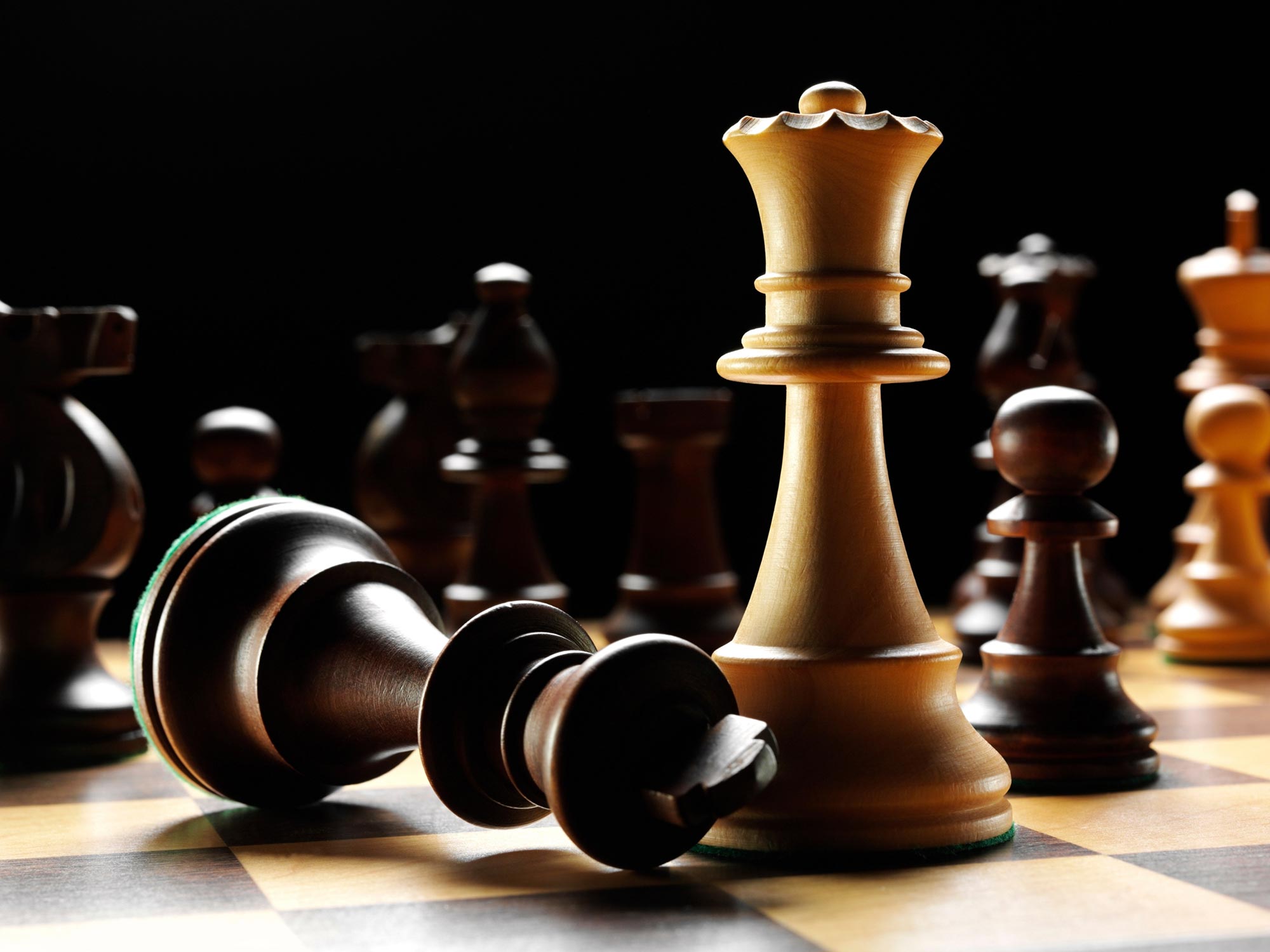 Leadership Lesson Two
Leadership — At Its Best, Worst, and Ugliest
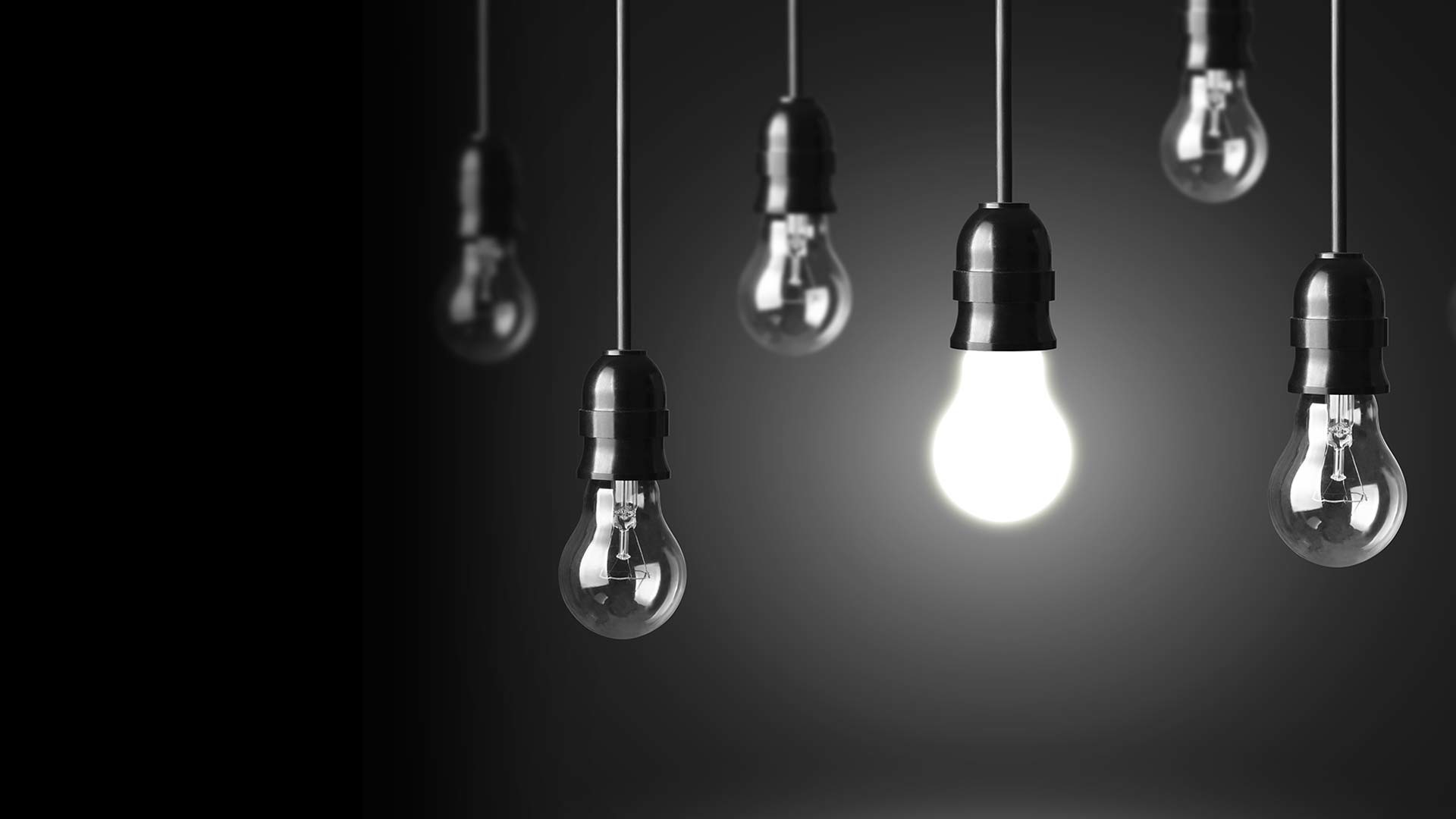 Leadership Lesson Three
You weren’t made to Fit In. You were Born to Stand Out.
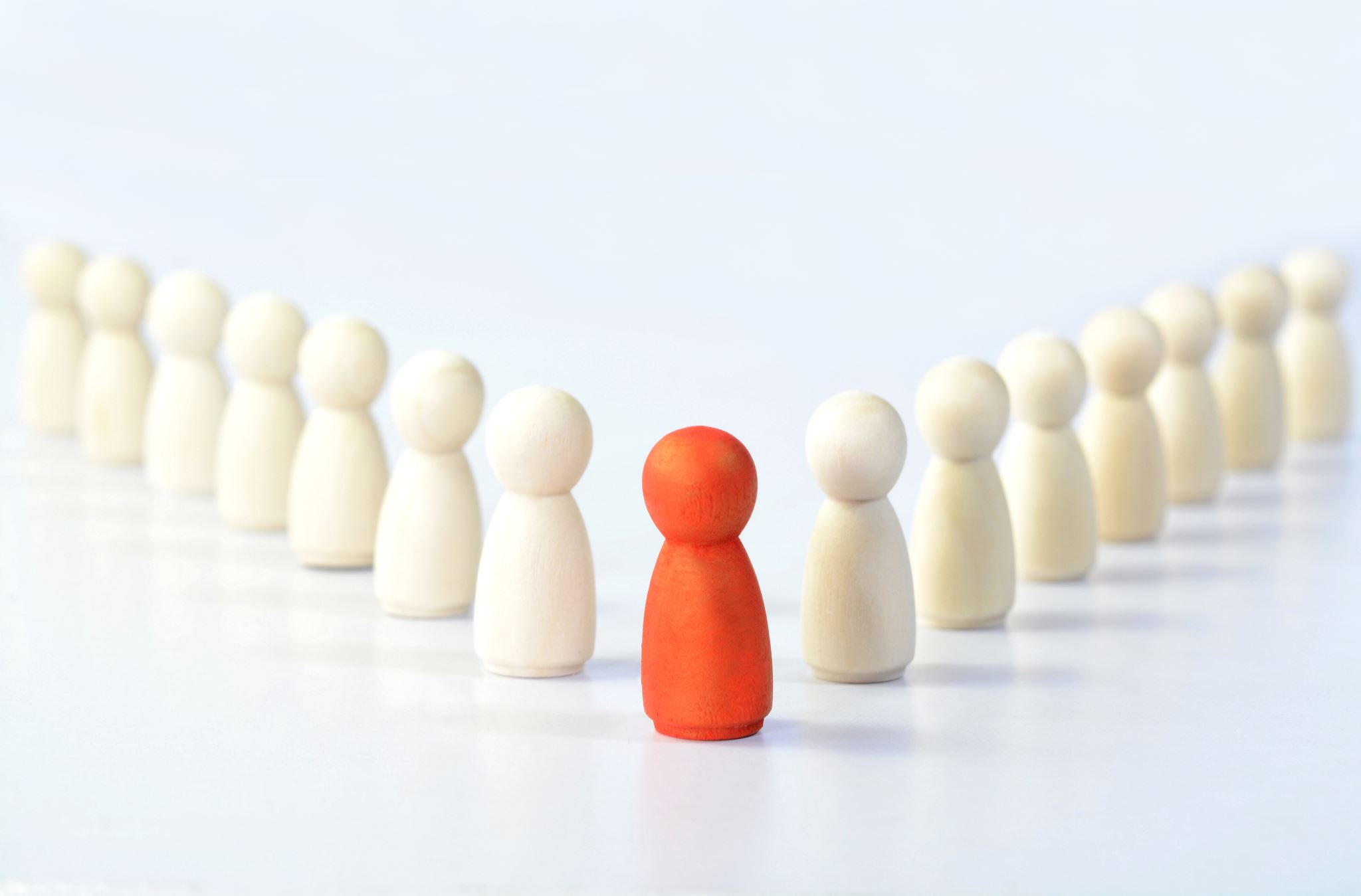 Leadership Lesson Four
The Opposite of Courage Isn’t Cowardice. It’s Conformity.
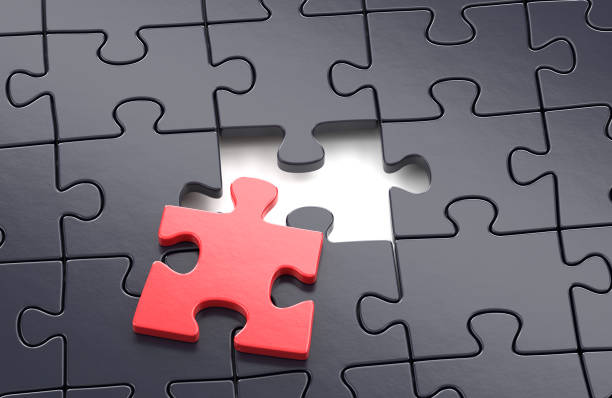 Leadership lesson Five
People Don’t Buy Into Your Positional Authority — They Buy Into Brand You
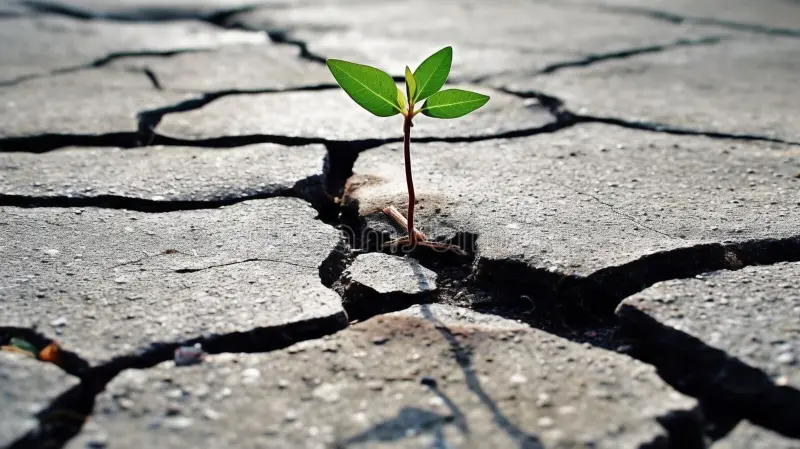 Leadership Lesson Six
Your legacy is what you impress and leave behind
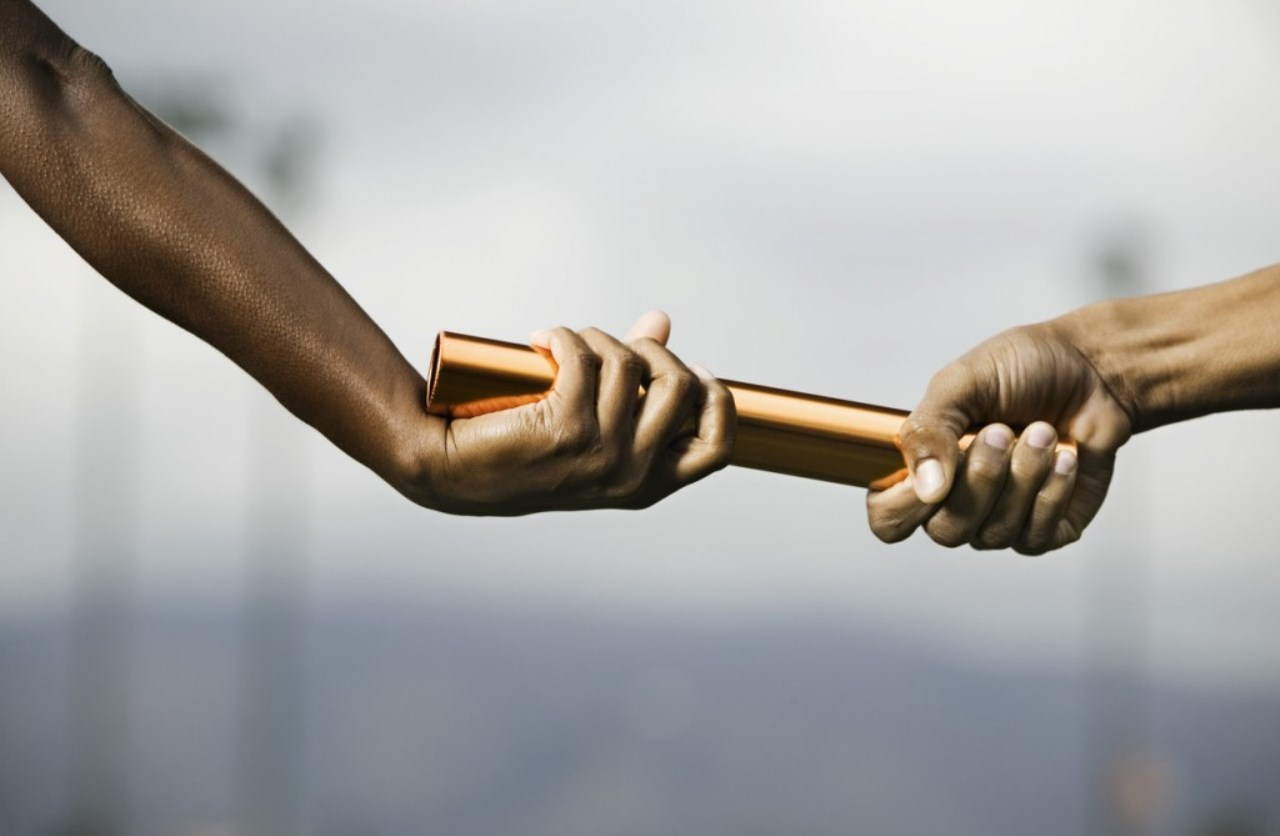 Leadership Lesson Seven
Great Leaders know when to exit
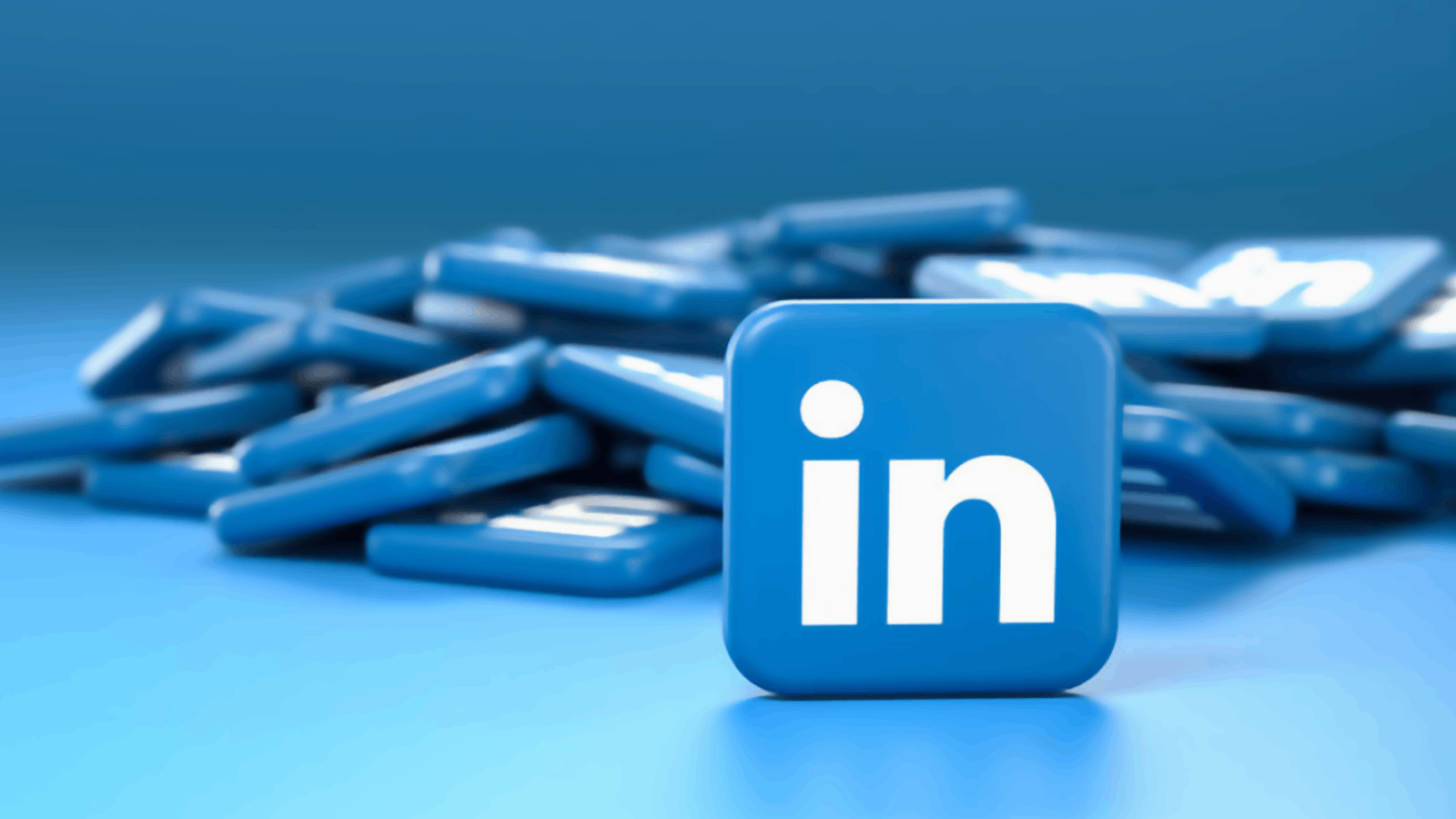 Thank you
Linked In 

www.instituteforchange.net 
www.leadhershipacademy.co.uk